Adult Bible Study Guide
Oct • Nov • Dec 2022
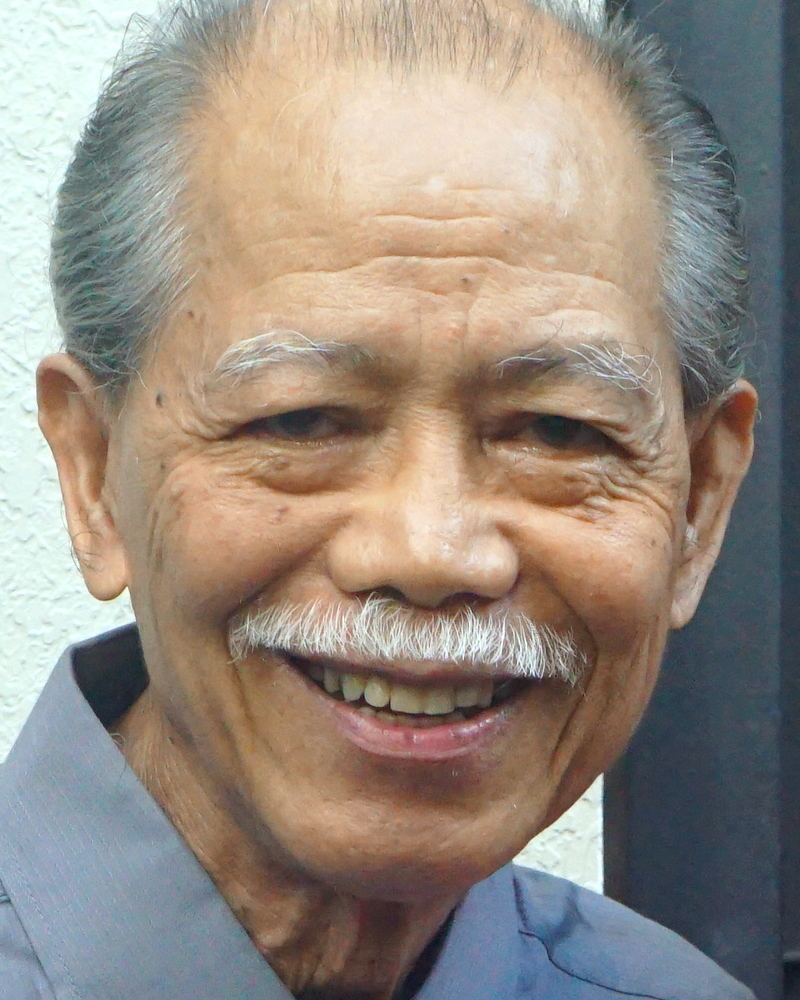 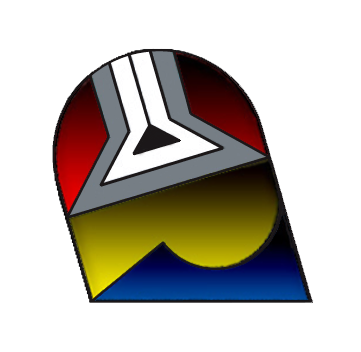 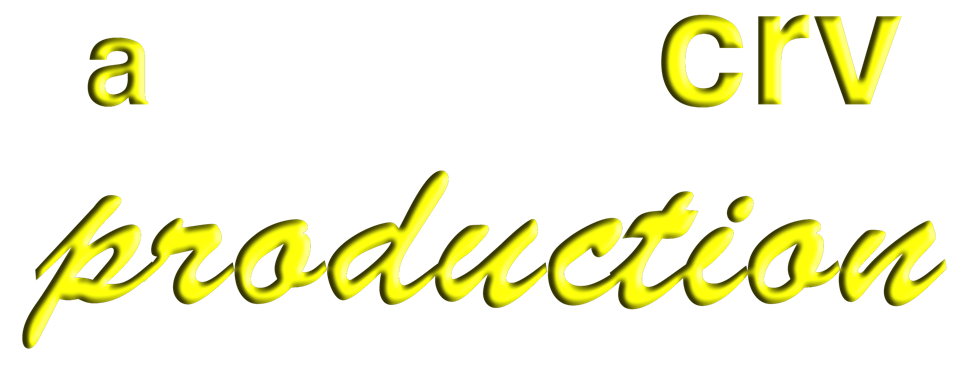 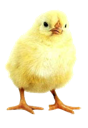 Teacher’s Preview
powerpoint presentation designed by claro ruiz vicente
[Speaker Notes: “At malalaman ninyo ang katotohanan, at ang katotohanan ang magpapalaya sa inyo” (Juan 8:32 FSV).]
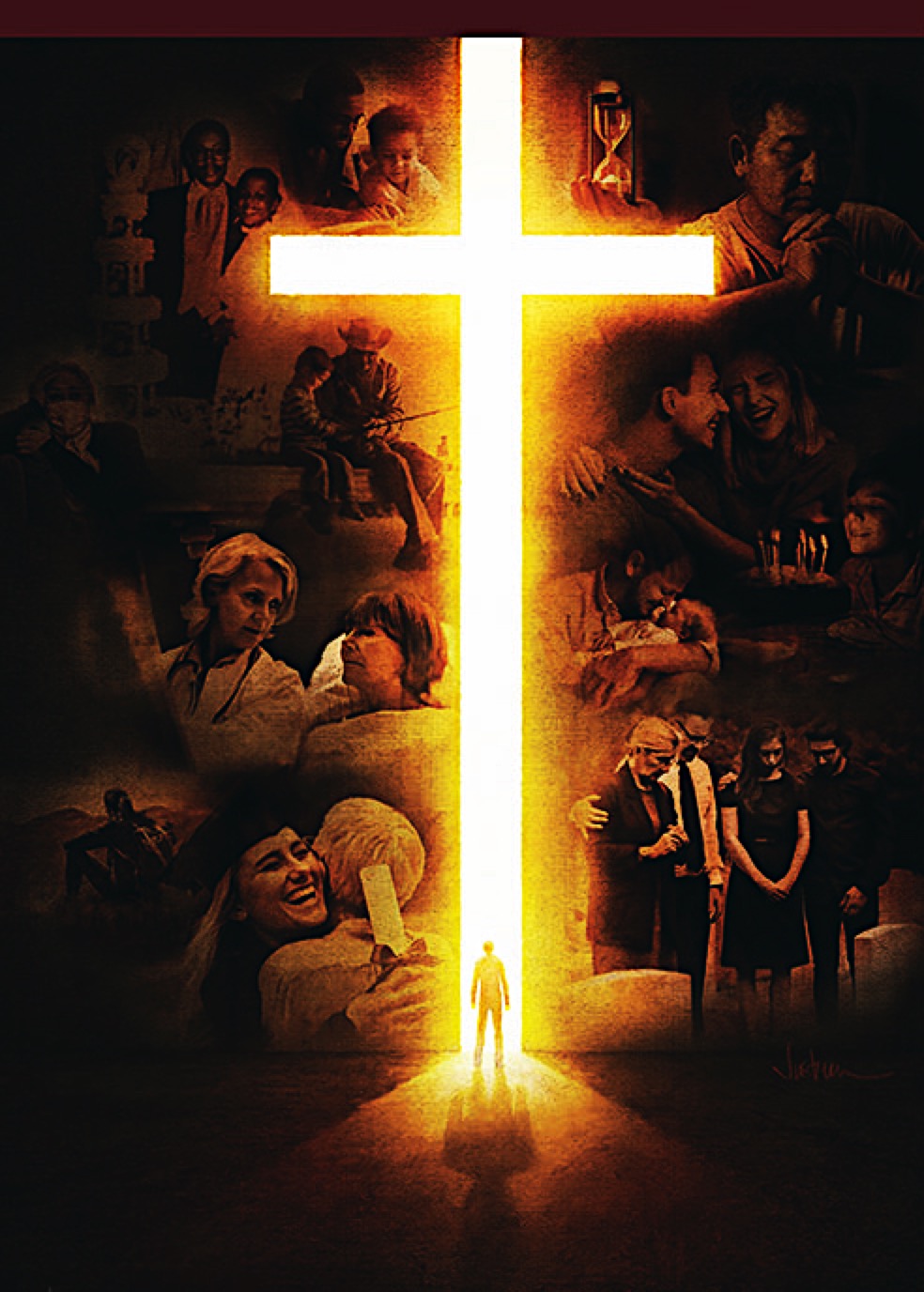 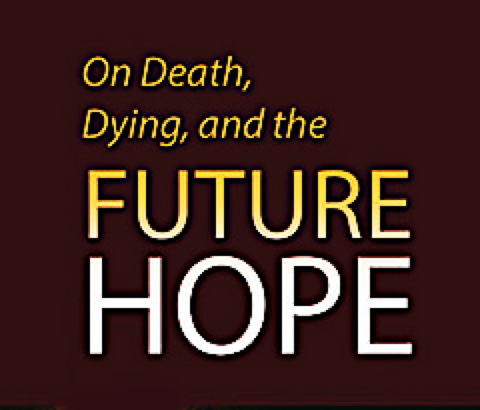 Alberto R. Timm
Principal Contributor
[Speaker Notes: Sa Kamatayan, Pag-aagaw-buhay, at ang Kinabukasang Pag-asa.]
On Death, Dying, and the Future Hope
Lesson 9,  November 26, 2022
Contrary Passages?
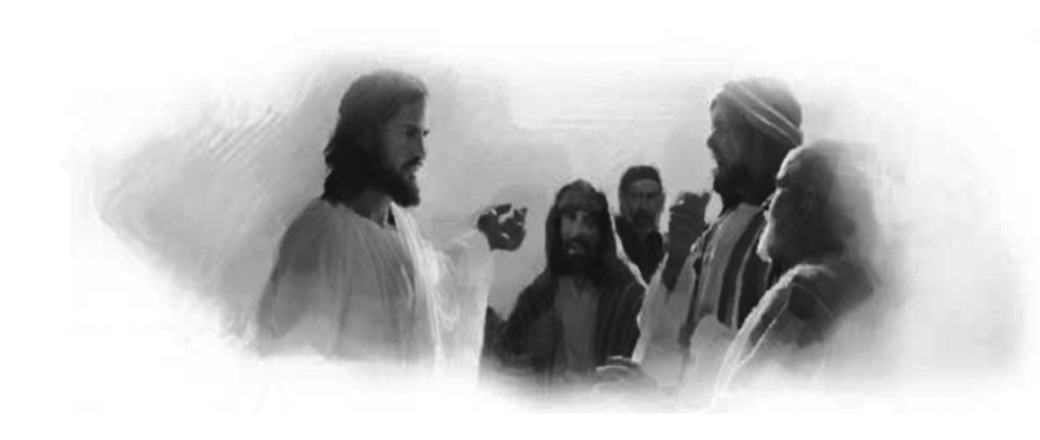 [Speaker Notes: Mga Siping Sumasalungat?]
Contrary Passages?
This Week
We will study 
some intriguing passages                   that people use                                        to justify the                                     natural immortality                                      of the soul.
[Speaker Notes: Sa Linggong Ito. Ating pag-aaralan ang ilan sa nakatatawag-pansing sipi na ginagamit ng tao upang pangatwiranan ang natural na walang-kamatayan ng kaluluwa.]
Contrary Passages?
Key Text
John 5:39 NKJV
“ ‘You search the Scriptures for in  them you think you have eternal life; and these are they which testify                of Me.’ ”
[Speaker Notes: Susing Talata. “ ‘Saliksikin ninyo ang mga kasulatan, sapagka't iniisip ninyo na sa mga yaon ay mayroon kayong buhay na walang hanggan; at ang mga ito'y siyang nangagpapatotoo tungkol sa akin’ ” (Juan 5:39).]
Contrary Passages?
Sabbath Afternoon, November 26
Peter warns: “Always be ready to give                 a defense to everyone who asks you a reason for the hope that is in you” (1 Pet. 3:15). Paul adds, “Preach the word! Be ready in season and out of season. Convince, rebuke, exhort, with all long-suffering and teaching. For the time will come when they will not endure sound doctrine” (2 Tim. 4:2, 3).
Peter warns: “Always be ready to give                 a defense to everyone who asks you a reason for the hope that is in you” (1 Pet. 3:15).
[Speaker Notes: Sabbath ng Hapon, Nobyembre 26. Nagbababala si Pedro: “Lagi kayong maging handa na ipagtanggol sa bawat taong humihingi sa inyo ng katuwiran ang tungkol sa pag-asang nasa inyo” (1 Pedro 3:15). ¶ Nagdaragdag si Pablo, “Ipangaral mo ang salita, magsikap ka sa kapanahunan at sa di-kapanahunan, magtuwid ka, manaway ka, mangaral ka na may buong pagtitiyaga at pagtuturo. Sapagkat darating ang panahon na hindi nila matitiis ang wastong aral” (2 Timoteo 4:2, 3).]
Contrary Passages?
Sabbath Afternoon, November 19
This being the case, we should look not only at those passages that easily can be explained to fit our beliefs but
also at passages that are commonly used to teach something different from what we believe.
[Speaker Notes: Sapagkat ito ang katayuan, dapat nating tingnan hindi lamang ang mga sipi na madaling maipaliwanag upang bumagay sa ating mga paniniwala kundi ang mga sipi rin na kadalasang ginagamit upang ituro ang isang bagay na naiiba mula sa ating pinaniniwalaan.]
Sunday, November 20
The Rich Man and Lazarus
“ ‘There was a certain rich man who  was clothed in purple and fine linen   and fared sumptuously every day. 20 But there was a certain beggar named Lazarus, full of sores, who was laid at   his gate, 21 desiring to be fed with the crumbs which fell from the rich man’s table. Moreover the dogs came and licked his sores.
“ ‘There was a certain rich man who  was clothed in purple and fine linen   and fared sumptuously every day. 20 But there was a certain beggar named Lazarus, full of sores, who was laid at   his gate, 21 desiring to be fed with the crumbs which fell from the rich man’s table.
19 “ ‘There was a certain rich man who  was clothed in purple and fine linen   and fared sumptuously every day.
“ ‘There was a certain rich man who  was clothed in purple and fine linen   and fared sumptuously every day. 20 But there was a certain beggar named Lazarus, full of sores, who was laid at   his gate, 21 desiring to be fed with the crumbs which fell from the rich man’s table. Moreover the dogs came and licked his sores. 22 So it was that the
[Speaker Notes: Linggo, Nobyembre 20. Ang Mayamang Lalaki at si Lazaro. 19 “ ‘Mayroong isang taong mayaman na nagsusuot ng kulay ube at pinong lino at nagpipista araw-araw sa maraming pagkain. ¶ 20 At sa kanyang pintuan ay nakahandusay ang isang pulubi na ang pangala'y Lazaro, na punô ng mga sugat, 21 na naghahangad na makakain mula sa mga nahuhulog sa hapag ng mayaman. ¶ Maging ang mga aso ay lumalapit at hinihimuran ang kanyang mga sugat. ¶ 22 At nangyari,]
Sunday, November 20
The Rich Man and Lazarus
beggar died, and was carried by the angels to Abraham’s bosom. The rich man also died and was buried. 23 And being in torments in Hades, he lifted up his eyes and saw Abraham afar off, and Lazarus in his bosom.
24 “Then he cried and said, ‘Father Abraham, have mercy on me, and send Lazarus that he may dip the tip of his
beggar died, and was carried by the angels to Abraham’s bosom. The rich man also died and was buried.
beggar died, and was carried by the angels to Abraham’s bosom.
[Speaker Notes: namatay ang pulubi at siya'y dinala ng mga anghel sa kandungan ni Abraham. ¶ Namatay din naman ang mayaman at inilibing. ¶ 23 At mula sa Hades na kanyang pinagdurusahan ay tumingala siya at nakita sa malayo si Abraham at si Lazaro sa kanyang kandungan. ¶ 24 Siya'y sumigaw at sinabi, ‘Amang Abraham, maawa ka sa akin, at suguin mo si Lazaro, upang itubog niya sa tubig ang dulo ng kanyang]
Sunday, November 20
The Rich Man and Lazarus
finger in water and cool my tongue; for     I am tormented in this flame.’ 25 But Abraham said, ‘Son, remember that in your lifetime you received your good things, and likewise Lazarus evil things; but now he is comforted and you are tormented. 26 And besides all this, bet-ween us and you there is a great gulf fixed, so that those who want to pass
finger in water and cool my tongue; for     I am tormented in this flame.’ 25 But Abraham said, ‘Son, remember that in your lifetime you received your good things, and likewise Lazarus evil things; but now he is comforted and you are tormented.
finger in water and cool my tongue; for     I am tormented in this flame.’
[Speaker Notes: daliri, at palamigin ang aking dila, sapagkat naghihirap ako sa apoy na ito.’ ¶ 25 Subalit sinabi ni Abraham, ‘Anak, alalahanin mo na sa iyong buhay ay tinanggap mo ang iyong mabubuting bagay, at si Lazaro naman ay ang masasamang bagay. Subalit ngayon ay inaaliw siya rito at ikaw ay nagdurusa. ¶ 26 Bukod dito, may isang malaking banging inilagay sa pagitan natin, upang ang mga nagnanais tumawid]
Sunday, November 20
The Rich Man and Lazarus
from here to you cannot, nor can    those from there pass to us.’
27 “Then he said, ‘I beg you therefore, father, that you would send him to my father’s house, 28 for I have five bro-thers, that he may testify to them, lest they also come to this place of torment.’
29 Abraham said to him, ‘They have Moses and the prophets; let them hear
[Speaker Notes: buhat dito patungo sa inyo ay hindi maaari at wala ring makatatawid mula riyan patungo sa amin.’ ¶ 27 At sinabi niya, ‘Kung gayo'y ipinapakiusap ko sa iyo, ama, na isugo mo siya sa bahay ng aking ama, 28 sapagkat ako'y may limang kapatid na lalaki, upang magpatotoo sa kanila nang hindi rin sila mapunta sa dakong ito ng pagdurusa. ¶ 29 Subalit sinabi ni Abraham, ‘Nasa kanila si Moises at ang mga propeta, hayaan mo silang makinig]
Sunday, November 20
The Rich Man and Lazarus
them.’ 30 And he said, ‘No, father Abraham; but if one goes to them from the dead, they will repent.’ 31 But he  said to him, ‘If they do not hear Moses and the prophets, neither will they be persuaded though one rise from the dead’ ” (Luke 16:19–31).
them.’ 30 And he said, ‘No, father Abraham; but if one goes to them from the dead, they will repent.’
them.’
[Speaker Notes: sa kanila.’ ¶ 30 Sinabi niya, ‘Hindi, amang Abraham, subalit kung ang isang mula sa mga patay ay pumunta sa kanila, sila'y magsisisi.’ ¶ 31 At sinabi niya sa kanya, ‘Kung hindi nila pinapakinggan si Moises at ang mga propeta, hindi rin sila mahihikayat, kahit may isang bumangon mula sa mga patay’ ” (Lucas 16:19–31).]
Sunday, November 20
The Rich Man and Lazarus
Should Luke 16:19–31 should be inter-preted literally, describing the state of the dead. Unbiblical conclusions:
1. Heaven and hell are close enough to allow a conversation between the dwellers of both places. 2. The body lies in the grave. A conscious spiritual soul with “ ‘eyes, finger, tongue,’ ” and which even feels thirst exist.
Should Luke 16:19–31 be interpreted literally, describing the state of the dead? Unbiblical conclusions:
1. Heaven and hell are close enough to allow a conversation between the dwellers of both places.
[Speaker Notes: Dapat bang ipakahulugang literal ang Lucas 16:19–31, naglalarawang ang katayuan ng patay? Mga konklusyong di-biblikal: ¶ 1. Ang langit at impiyerno ay sapat na malapit upang pahintultan a paguusap sa pagitan ng mga nakatira doon. ¶ 2. Ang katawan ay nakahimlay sa libingan. Isang may-malay na espirituwal na kaluluwa na may “ ‘mga mata, daliri, dila,’ ” ay umiiral at nakadarama pa nga ng pagkauhaw.]
The Rich Man and Lazarus
Unbiblical Conclusions
3. Heaven would not be a place of joy because the saved could closely follow the sufferings of their lost loved ones, and even dialogue with them.
The story of the rich man and Lazarus as a parable from which not every detail can be interpreted literally.
[Speaker Notes: 3. Ang langit ay hindi magiging isang lugar ng kagalakan dahil ang naligtas ay malapitang nasusundan ang mga pagdurusa ng kanilang nawaglit na mahal sa buhay, at nakapag-uusap pa sila. ¶ Ang kuwento ng mayamang lalaki at si Lazaro ay isang talinghaga kung saan hindi lahat ng detalye ay maaaring literal na maipapaliwanag.]
Sunday, November 20
The Rich Man and Lazarus
The account teaches that
(1) status and social recognition in the present are not the criteria for the future reward, and
(2) the eternal destiny of each person is decided in this life and cannot be reversed in the afterlife (Luke 16:25, 26).
[Speaker Notes: Ang salaysay ay nagtuturo na ¶ (1) ang katayuan at sosyal na pagkilala sa kasalukuyan ay hindi ang sukatan para sa gantimpala sa kinabukasan, at ¶ ang walang-hanggang kapalaran ng bawat tao ay pinagpapasyahan sa buhay na ito at hindi naaaring baligtarin sa susunod na buhay (Lucas 16:25, 26).]
Monday, November 21
“ ‘Today...With Me in Paradise’ ”
“And Jesus said to him, ‘Assuredly, I say to you, today you will be with Me in Paradise’ ” (Luke 23:43).
Almost all Bible versions (with few exceptions) translate this text in a similar way, giving the impression that on the very day Christ died, Christ and the thief would be together in Paradise.
[Speaker Notes: Lunes, Nobyembre 21. “ ‘Ngayon...Makakasama Ko sa Paraiso’ ” “ ‘At sumagot siya, “Katotohanang sinasabi ko sa iyo, ngayon ikaw ay makakasama ko sa Paraiso’ ” (Lucas 23:43). ¶ Halos lahat ng salin ng Biblia (may kaunting eksepsiyon) ay isinasalin ang talatang ito sa isang katulad na paraan, nagbibigay ng palagay na sa araw mismo na namatay si Cristo, si Cristo at ang magnanakaw ay magiging magkasama sa Paraiso.]
Monday, November 21
“ ‘Today...With Me in Paradise’ ”
Καὶ εἶπεν   αὐτῷ , Ἀμήν σοι     λέγω ,
And He said to him   Truly   to you I say
σήμερον μετ’ ἐμοῦ ἔσῃ            ἐν  τῷ
today         with  Me     you will be  in   -
Παραδείσῳ . 
Paradise
[Speaker Notes: Hebrew interlinear. Walang paggamit ng punctuation marks (ang omma at period ay kulay pula, wala sa orihinal.]
“ ‘Today...With Me in Paradise’ ”
Two Contradicting Texts
“Jesus said to her, ‘Do not cling to Me, for I have not yet ascended to My Father; but go to My brethren and say to them, “I am ascending to My Father and your Father, and to My God and your God” ’ ” (John 20:17).
[Speaker Notes: Dalawang sumasalungat na mga Talata. ¶ “Sinabi sa kanya ni Jesus, ‘Huwag mo akong hawakan, sapagkat hindi pa ako nakakaakyat sa Ama. Ngunit pumunta ka sa aking mga kapatid, at sabihin mo sa kanila, “Aakyat ako sa aking Ama at inyong Ama, sa aking Diyos at inyong Diyos” ’ ” (Juan 20:17).]
“ ‘Today...With Me in Paradise’ ”
Two Contradicting Texts
1 “ ‘Let not your heart be troubled; you believe in God, believe also in Me.
2 In My Father’s house are many man-sions; if it were not so, I would have told you. I go to prepare a place for you.
3 And if I go and prepare a place for you, I will come again and receive you to Myself; that where I am, there you may be also’ ” (John 14:1–3).
[Speaker Notes: “ ‘Huwag mabagabag ang inyong puso. Sumampalataya kayo sa Diyos, sumampalataya rin naman kayo sa akin. ¶ 2 Sa bahay ng aking Ama ay maraming tahanan. Kung hindi gayon, sasabihin ko ba sa inyo na ako'y paparoon upang ihanda ko ang lugar para sa inyo? ¶ 3 At kung ako'y pumunta roon at maihanda ko ang isang lugar para sa inyo, ako'y babalik at kayo'y tatanggapin ko sa aking sarili, upang kung saan ako naroroon, kayo rin ay naroroon.’ ” (Juan 14:1–3).]
“ ‘Today...With Me in Paradise’ ”
The Grammatical Error
The issue in Luke 23:43 is whether  the adverb “today” (Greek sēmeron) should be linked to the verb that follows it (“to be”) or to the verb that precedes it (“to tell”).
From the grammatical standpoint it is virtually impossible to determine the correct alternative.
[Speaker Notes: Ang Kamalian sa Gramatika. Ang isyu sa Lucas 23:43 ay kung ang pang-abay na “ngayon” ay dapat na iugnay sa padiwang sumusunod dito (“maging”) o sa pandiwang nauuna rito (“sinasabi”). ¶ Mula sa gramatikong punto ay halos imposebleng malaman ang tamang pagpipilian.]
“ ‘Today...With Me in Paradise’ ”
The Grammatical Error
Luke, however, has a definite tendency of using this adverb with the preceding verb. This happens in 14 of the 20 occur- rences of sēmeron in Luke and Acts.
So, the most natural reading would be “Truly I tell you today, you will be with Me in Paradise.” Jesus was promising him, right then and there, that he would be saved.
[Speaker Notes: Gayunman, si Lucas ay may tiyak na hilig ng paggamit nitong pang-abay sa nauunang pandiwa. Nangyayari ito sa 14 sa 20 paglitaw ng sēmeron sa Lucas at Mg Gawa. ¶ Kaya, ang pinakanatural na pagbasa ay magiging “Katotohanang sinasabi ko sa iyo ngayon, ikaw ay makakasama ko sa Paraiso.” Nangangako si Jesus sa kanay, mismong noon at doon, nasiya’y maliligtas.]
Tuesday, November 22
“To Depart and Be With Christ”
21 For to me, to live is Christ, and to die is gain. 22 But if I live on in the flesh, this will mean fruit from my labor; yet what I shall choose I cannot tell. 23 For  I am hard-pressed between the two, having a desire to depart and be with Christ, which is far better. 24 Never-theless to remain in the flesh is more needful for you” (Phil. 1:21–24).
21 For to me, to live is Christ, and to die is gain. 22 But if I live on in the flesh, this will mean fruit from my labor; yet what I shall choose I cannot tell. 23 For  I am hard-pressed between the two, having a desire to depart and be with Christ, which is far better.
21 For to me, to live is Christ, and to die is gain. 22 But if I live on in the flesh, this will mean fruit from my labor; yet what I shall choose I cannot tell.
[Speaker Notes: Martes, Nobyembre 22. “Umalis at Makasama si Cristo.” 21 Sapagkat sa ganang akin ang mabuhay ay si Cristo, at ang mamatay ay pakinabang. 22 Ngunit kung ako ay mabubuhay sa laman, ito'y magiging mabungang pagpapagal para sa akin. Ngunit hindi ko alam kung alin ang aking pipiliin. ¶ 23 Sapagkat ako'y naiipit sa pagitan ng dalawa: ang aking nais ay umalis at makasama si Cristo, sapagkat ito'y higit na mabuti. ¶ 24 Gayunma'y ang manatili sa laman ay higit na kailangan dahil sa inyo” (Filipos 1:21-24).]
Tuesday, November 22
“To Depart and Be With Christ”
When Paul mentioned his “desire to depart and be with Christ” (Phil. 1:23), did he imply that after death his soul would depart to live consciously with Christ? No. Paul verbalizes his desire to leave this present troubled existence and be with Christ, without reference to any lapse of time that may occur between the two events.
When Paul mentioned his “desire to depart and be with Christ” (Phil. 1:23), did he imply that after death his soul would depart to live consciously with Christ?
[Speaker Notes: Nang banggitin ni Pablo ang kanyang “nais ay umalis at makasama si Cristo” (Filipos 1:23), nagpahiwatig ba siya na pagkatapos ng kamatayan ang kanyang kaluluwa ay aalis upang mamuhay na may malay kasama si Cristo? ¶ Hindi. Binibigkas ni Pablo ang nais niyang iwanan itong kasalukuyang maproblemang pag-iral at makasama si Cristo, na walang pagtukoy sa anumang paglipas ng panahon na maaaring mangyari sa pagitan ng dalawang pangyayari.]
Tuesday, November 22
“To Depart and Be With Christ”
13 I do not want you to be ignorant, brethren, concerning those who have fallen asleep.... 14 For if we believe that Jesus died and rose again,...God will bring with Him those who sleep in Jesus.
15 For this we say to you by the word of the Lord, that we who are alive and re-main until the coming of the Lord will by no means precede those who are asleep.
13 I do not want you to be ignorant, brethren, concerning those who have fallen asleep....
[Speaker Notes: 13 Mga kapatid, nais naming malaman ninyo ang tungkol sa mga natutulog.... ¶ 14 Sapagkat kung tayo'y sumasampalatayang si Jesus ay namatay at muling binuhay..., ang mga natutulog ay dadalhin ng Diyos na kasama niya. ¶ 15 Sapagkat ito'y sinasabi namin sa inyo sa pamamagitan ng salita ng Panginoon, na tayong nabubuhay, na natitira hanggang sa pagdating ng Panginoon, ay hindi mauuna sa anumang paraan sa mga natutulog.]
Tuesday, November 22
“To Depart and Be With Christ”
16 For the Lord Himself will descend from heaven with a shout, with the voice of an archangel, and with the trumpet of God. And the dead in Christ will rise first. 17 Then we who are alive and remain shall be caught up together with them in the clouds to meet the Lord in the air. And thus we shall al-ways be with the Lord” (1 Thes. 4:13–17).
16 For the Lord Himself will descend from heaven with a shout, with the voice of an archangel, and with the trumpet of God. And the dead in Christ will rise first.
[Speaker Notes: 16 Sapagkat ang Panginoon mismo ang bababa mula sa langit na may sigaw, may tinig ng arkanghel, at may trumpeta ng Diyos, at ang mga namatay kay Cristo ay babangon muna. ¶ 17 Pagkatapos, tayong nabubuhay na natitira ay aagawing kasama nila sa mga ulap, upang salubungin ang Panginoon sa papawirin; at sa gayon ay makakapiling natin ang Panginoon magpakailanman (1 Tesalonica 4:13–17).]
Tuesday, November 22
“To Depart and Be With Christ”
Philippians 1:23 does not teach that Paul expected to go to heaven at death.
He was clear that he would not receive his reward until the Second Coming (2 Tim. 4:8). He is saying that the next thing he would know after departing (death) would be Christ coming in the clouds of heaven to raise the dead, when he would ‘be with the Lord.’
Philippians 1:23 does not teach that Paul expected to go to heaven at death.
He was clear that he would not receive his reward until the Second Coming (2 Tim. 4:8).
[Speaker Notes: Hindi nagtuturo ang Filipos 1:23 na umaasa si Pablo na pumuntas alangit pagkamatay. ¶ Siya’y malinaw na hindi niya tatanggapin ang kanyang gantimpala hanggang sa Ikalawang Pagparito (2 Timoteo 4:8). ¶ Sinasabi niya na ang susunod na bagay na malalaman niya matapos umalis (kamatayan) ay ang pagdating ni Cristo sa mga alapaap ng langit upang bangunin ang patay, kung saan siya’y ‘makakasama ang Panginoon.”]
Tuesday, November 22
“To Depart and Be With Christ”
But why would Paul prefer to die than to live? Because then he could finally rest from all his troubles, without        needing any longer to suffer pain in  his body (1 Cor. 9:27). And he would do so with the full certainty that he would receive “the crown of righteousness” at the Second Coming (2 Tim. 4:6–8).
But why would Paul prefer to die than to live? Because then he could finally rest from all his troubles, without        needing any longer to suffer pain in  his body (1 Cor. 9:27).
[Speaker Notes: Subalit bakit mas nais ni Pablong mamatay kaysa mabuhay? ¶ Dahil kung gayon ay makapagpapahinga na siya sa wakas mula sa lahat niyang mga problema, na hindi na kinakailangang magdusa sa kirot ng kanyang katawan (1 Corinto 9:27). ¶ At gagawin  niya ang gayon na may lubos na katiyakan na kanyang tatanggapin ang “ang putong ng katuwiran” sa Ikalawang Pagparito (2 Timoteo 4:6–8).]
Wednesday, November 23
Preaching to the Spirits in Prison
13 “And who is he who will harm you if you become followers of what is good
14 But even if you should suffer for righteousness’ sake, you are blessed. “And do not be afraid of their threats, nor be troubled.”15 But sanctify the Lord God in your hearts, and always be ready to give a defense to everyone who asks you a reason for the hope that is in
13 “And who is he who will harm you if you become followers of what is good?
14 But even if you should suffer for righteousness’ sake, you are blessed. ‘And do not be afraid of their threats, nor be troubled.’
[Speaker Notes: Miyerkules, Nobyembre 23. Pangangaral sa mga Espiritung nasa Piitan. “At sino ang gagawa ng masama sa inyo kung kayo'y masigasig sa paggawa ng mabuti? ¶14 Subalit magdusa man kayo ng dahil sa katuwiran ay mapapalad kayo. Huwag kayong matakot sa kanilang pananakot, ni mabahala, ¶ 15 kundi sa inyong mga puso ay pakabanalin ninyo si Cristo bilang Panginoon. Lagi kayong maging handa na ipagtanggol sa bawat taong humihingi sa inyo ng katuwiran ang tungkol sa pag-asang nasa]
Wednesday, November 23
Preaching to the Spirits in Prison
you, with meekness and fear; 16 having  a good conscience, that when they de-fame you as evildoers, those who revile your good conduct in Christ may be ashamed. 17 For it is better, if it is the will of God, to suffer for doing good than for doing evil. 18 For Christ also suffered once for sins, the just for the unjust, that He might bring us to God, being put to
you, with meekness and fear; 16 having  a good conscience, that when they de-fame you as evildoers, those who revile your good conduct in Christ may be ashamed. 17 For it is better, if it is the will of God, to suffer for doing good than for doing evil.
you, with meekness and fear; 16 having  a good conscience, that when they de-fame you as evildoers, those who revile your good conduct in Christ may be ashamed.
you, with meekness and fear;
[Speaker Notes: inyo, ngunit gawin ito nang may kaamuan at paggalang. ¶ 16 Ingatan ninyong malinis ang budhi, upang kapag kayo ay inalipusta, ang mga nagsasalita ng laban sa inyong mabuting paraan ng pamumuhay kay Cristo ay mapahiya. ¶ 17 Sapagkat mas mabuting magdusa dahil sa paggawa ng mabuti kung iyon ay kalooban ng Diyos, kaysa magdusa dahil sa paggawa ng masama. ¶ 18 Sapagkat si Cristo man ay minsang nagdusa dahil sa mga kasalanan, ang isang matuwid dahil sa mga di-matuwid, upang kayo ay madala niya sa Diyos. Siya ay]
Wednesday, November 23
Preaching to the Spirits in Prison
death in the flesh but made alive by  the Spirit, 19 by whom also He went  and preached to the spirits in prison,
20 who formerly were disobedient, when once the Divine longsuffering waited in the days of Noah, while the ark was being prepared, in which a few, that is, eight souls, were saved through water” (1 Pet. 3:13–20).
death in the flesh but made alive by  the Spirit,
[Speaker Notes: pinatay sa laman, ngunit binuhay sa espiritu; ¶ 19 sa gayundin, siya ay pumunta at nangaral sa mga espiritung nasa bilangguan, ¶ 20 na noon ay mga suwail, nang ang Diyos ay matiyagang naghintay noong mga araw ni Noe, habang ginagawa ang daong, na noon ay kakaunti, samakatuwid ay walong kaluluwa, ang naligtas sa pamamagitan ng tubig (1 Pedro 13–20).]
Wednesday, November 23
Preaching to the Spirits in Prison
1. There is no second opportunity of salvation for the dead (Heb. 9:27, 28).
2. Contradicts the biblical teaching that the dead remain unconscious in the grave until the final resurrection (Job 14:10–12; Ps. 146:4; Eccles. 9:5, 10; 1 Cor. 15:16–18; 1 Thess. 4:13–15).
3. Why did only the antediluvians hear Him preach? No other lost people?
[Speaker Notes: 1. Walang ikalawang pagkakatao ng kaligtasan para sa patay (Hebreo 9:27, 28). ¶ 2. Sumasalungat sa biblikal na katuruan na ang patay ay nananatiling nasa libingan hanggang sa pangwakas na muling pagkabuhay (Job 14:10–12; Ps. 146:4; Eccles. 9:5, 10; 1 Cor. 15:16–18; 1 Thess. 4:13–15). ¶ 3. Bakit ang mga tao bago ang baha lamang ang nakarinig sa Kanya na mangaral? Walang ibang taong nawaglit?]
Wednesday, November 23
Preaching to the Spirits in Prison
The term spirit (Greek pneuma) is used here, and elsewhere in the New Testa-ment (1 Cor. 16:18, Gal. 6:18), in refe-rence to living people who can hear and accept the invitation of salvation.
The expression “in prison” obviously refers to the prison of sin in which the unre-generate human nature is found (Rom. 6:1–23, 7:7–25).
[Speaker Notes: Ang terminong espiritu (Griyegong pneuma) ay ginamit dito, at sa ibang lugar sa Bagong Tipan (1 Corinto 16:18, Galacia 6:18), sa pagtukoy sa buhay na mga tao na nakakarinig at tumatanggap sa paanyaya ng kaligtasan. ¶ Ang pahayag na “sa bilangguan” ay malinaw na tumutukoy sa bilangguan ng kasalanan kung saan ang hindi nabagong likas ng tao ay masusumpungan (Roma 6:1–23, 7:7–25).]
Wednesday, November 23
Preaching to the Spirits in Prison
Christ’s preaching to the impenitent antediluvians was accomplished through Noah, who was divinely instructed by God (Heb. 11:7) and became a “preacher of righteousness” to his contemporaries (2 Pet. 2:5). Peter’s verses were written in the context of what it means to be faithful; they are not a commentary on the state of the dead.
Christ’s preaching to the impenitent antediluvians was accomplished through Noah, who was divinely instructed by God (Heb. 11:7) and became a “preacher of righteousness” to his contemporaries (2 Pet. 2:5).
[Speaker Notes: Ang pangangaral ni Cristo sa di-nagsisising mga tao bago ang baha ay nagampanan sa pamamagitan ni Noe, na makalangit na inatasan ng Diyos (Hebreo 11:7) at naging isang “mangangaral ng katwiran” sa kanyang mga kapanahon (2 Pdero 2:5). ¶ Ang mga talata ni Pedro ay naisulat sa konteksto ng kung ano ang kahulugan ng maging matapat; hindi mga komentaryo ito sa katayuan ng patay.]
Thursday, November 24
The Souls Under the Altar
9 “When He opened the fifth seal, I  saw under the altar the souls of those who had been slain for the word of God and for the testimony which they held. 10 And they cried with a loud voice, saying, ‘How long, O Lord, holy and true, until You judge and avenge our blood on those who dwell on the earth?’
9 “When He opened the fifth seal, I  saw under the altar the souls of those who had been slain for the word of God and for the testimony which they held.
[Speaker Notes: Huwebes, Nobyembre 24. Mga Kaluluwa sa Ilalim ng Altar. 9 “Nang buksan niya ang ikalimang tatak ay nakita ko sa ilalim ng dambana ang mga kaluluwa ng mga pinaslang dahil sa salita ng Diyos, at dahil sa patotoong taglay nila. ¶ 10 Sila’y sumigaw nang may malakas na tinig, ‘Kailan pa, O Makapangyarihang Panginoon, banal at totoo, bago mo hatulan at ipaghiganti ang aming dugo sa mga naninirahan sa ibabaw ng lupa?’]
Thursday, November 24
The Souls Under the Altar
11 Then a white robe was given to each of them; and it was said to them that they should rest a little while longer, until both the number of their fellow servants and their brethren, who would be killed as they were,  was completed” (Rev. 6:9–11).
[Speaker Notes: 11 At binigyan ang bawat isa sa kanila ng isang puting balabal at sa kanila'y sinabi na magpahinga pa sila ng kaunting panahon, hanggang sa mabuo ang bilang ng kanilang mga kapwa alipin at ng kanilang mga kapatid, na mga papataying tulad nila (Apocalipsis 6:9–11).]
Thursday, November 24
The Souls Under the Altar
John was not given a view of heaven as it actually is. “There are no white, red, black, or pale horses there with warlike riders. Jesus does not appear there in the form of a lamb with a bleeding knife wound. ... [T]here are no ‘souls’ lying at the base of an altar in heaven. The whole scene was a pictorial and symbolic repre- sentation.”—The SDA Bible Commentary 7:778.
John was not given a view of heaven as it actually is. “There are no white, red, black, or pale horses there with warlike riders. Jesus does not appear there in the form of a lamb with a bleeding knife wound. ... [T]here are no ‘souls’ lying at the base of an altar in heaven.
John was not given a view of heaven as it actually is.
[Speaker Notes: Si Juan ay hindi binigyan ng isang tanawin ng langit sa totoo nitong kalagayan. ¶ “Walang puti, pula, itim, o abuhing mga kabayo doon na may gaya ng mandirigmang nakasakay. Si Jesus ay hindi makikita doon sa porma ng isang tupa na may nagdurugong sugat ng kutsilyo. ... Walang mga ‘kaluluwa’ na nakahiga sa paanan ng altar sa lahgit. ¶ Ang buong tanawin ay isang paglalarawan at simbolikong representasyon.”—The SDA Bible Commentary 7:778.]
Thursday, November 24
The Souls Under the Altar
The souls of the martyrs were seen metaphorically “under the altar” crying to God for vengeance. The reference  to “blood” here is an allusion to the altar of burnt offering. The blood of  the martyrs was symbolically poured  at God’s altar when, by remaining faithful to the Word of God and the testimony of Jesus they lost their lives.
The souls of the martyrs were seen metaphorically “under the altar” crying to God for vengeance. The reference  to “blood” here is an allusion to the altar of burnt offering.
The souls of the martyrs were seen metaphorically “under the altar” crying to God for vengeance.
[Speaker Notes: Ang mga kaluluwa ng ga martir ay makikitang mataporiko “sa ilalin ng altar” na humuhiyaw sa Diyos para sa paghihiganti. ¶ Ang pagtukoy sa “dugo” rito ay isang pagpapahiwatig sa altar ng handog na sinusunog. ¶ Ang dugo ng mga martir ay simbolikong ibinubuhos sa altar ng Diyos nang, sa pamamagtian ng pananatiling matapat sa Salita ng Diyos at ang patotoo ni Jesus ay namatay sila.]
Thursday, November 24
The Souls Under the Altar
The “souls” under the altar also are symbolic. By taking them literally, one would have to conclude that the mar-tyrs are not fully happy in heaven, for they are still crying out for vengeance.
This hardly sounds as if they are enjoying the reward of salvation. The desire for vengeance can make your life miserable.
[Speaker Notes: Ang “mga kaluluwa sa ilalim ng altar ay simboliko rin. Kung gagawing literal ang mga ito, maiisip na ang mga martir ay hindi lubos na masaya sa langit, dahil sila’y humihingi pa nang paghihiganti. ¶ Parang hindi nila natatamasa ang gantimpala ng kaligtasan. Ang pagnanais para sa paghihiganti ay magagawang nakayaaymot ang buhay.]
Friday, November 25
Further Thought
“In the parable of the rich man and Lazarus, Christ shows that in this life men decide their eternal destiny. 
During probationary time the grace   of God is offered to every soul. ... No after probation will be granted them.
By their own choice they have fixed  an impassable gulf between them and their God.”—Christ’s Object Lessons 260.
[Speaker Notes: Biyernes, Nobyembre 25. Karagdagang Isipan “Sa talinghaga ng mayamang lalaki at si Lazaro ay nagpapakita si Cristo na sa buhay na ito’y nagpapasya ang mga tao sa kanilang walang-hanggang kapalaran. ¶ Sa panahon ng pagsubok ang biyaya ng Diyos ay iniaalok sa bawat kaluluwa. ... Walang pagkatapos ng pagsubok ang ipagkakaloob sa kanila. ¶ Sa pamamagitan ng sarili nilang pagpili aynagtakda sila ng isang di-matatawid na malaking agwat sa pagitan nila at ang kanialng Diyos.”—Christ’s Object Lessons 260.]
Contrary Passages?
Outline for Teaching
1. As Told By Christ	           
	a. Sun. Rich Man, Lazarus. Luke 16:19 ff.          	b. Mon. In Paradise. Luke 23:43.
2. As Told By Paul and Peter	 	                          
	a. Tue. Depart and Be. Phil. 1:23.
	b. Wed. Spirits in Prison. 1 Pet. 3:18, 19.
3. As Told By John
	Thu. Souls Under Altar. Rev. 6:9.
[Speaker Notes: Balangkas para sa Pagtuturo.
Ayon sa Ipinahayag ni Cristo
     a. Linggo. Mayamang Lalaki, si Lazaro. Lucas 16:19 ff.
     b. Lunes. Sa Paraiso. Lucas 23:43.
(2) Ayon sa Ipinahayag nina Pablo at Pedro 
     a. Martes. Umaatungal na leon. Filipos 1:23.
     b. Miyerkules. Mga Espiritu sa Piitan. 1 Pet. 3:18, 19.
(3) Ayon sa Ipinahayag ni Juan
     Huwebes. Mga Kaluluwa sa Ilalim ng Altar. Apocalipsis 6:9.]